Вона нічого не варта, та багато дає.
Вона збагачує тих, хто її отримує, і не робить біднішими тих, хто її дарує.
Вона триває мить, а в пам’яті, часом, залишається назавжди.
Її неможливо купити, виростити, позичити чи вкрасти, бо сама по собі вона нічого не варта, поки її не віддали!
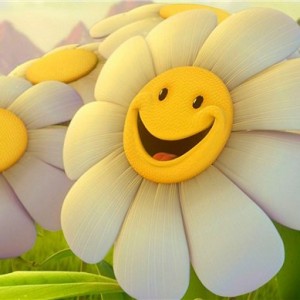 Дейл Карнегі
Відгадайте слово, яке об’єднує ці три фото?
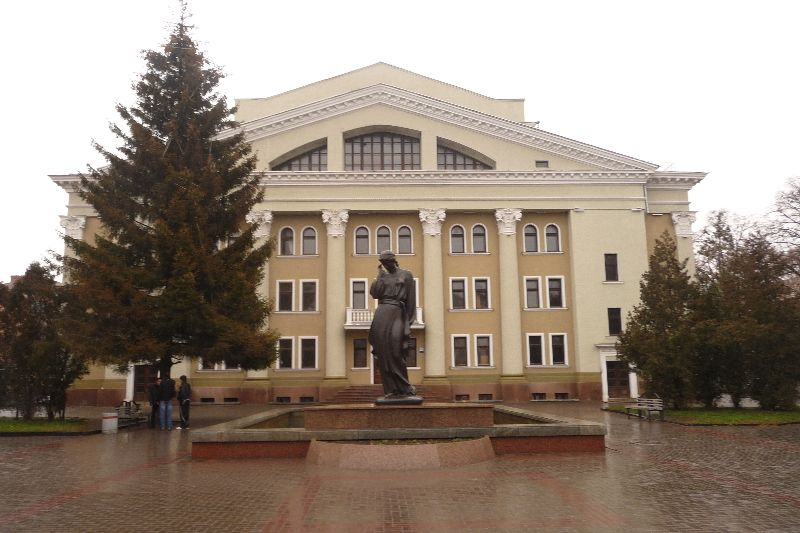 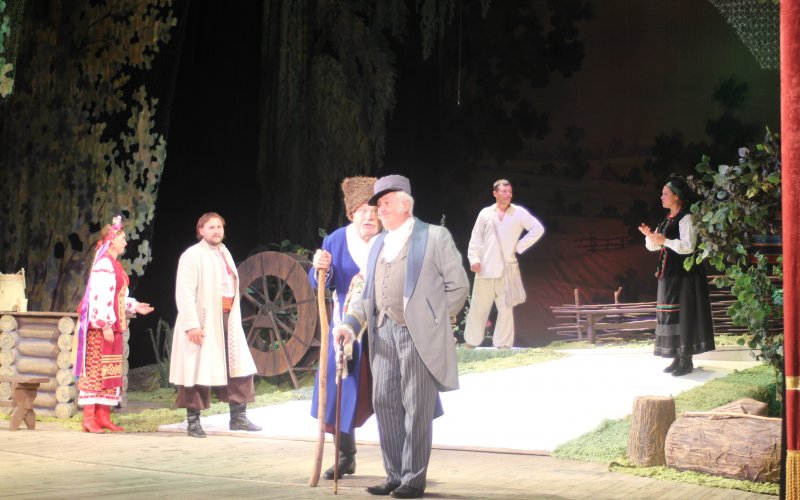 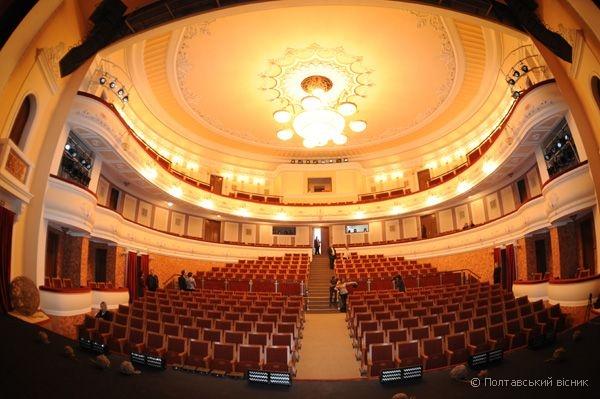 Ваші асоціації із словом
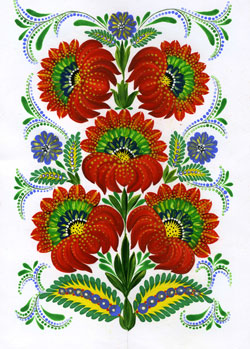 Соціально-побутова драма “Наталка Полтавка” 
І. Котляревського– перший твір нової  української драматургії. 
ЇЇ довготривале сценічне життя
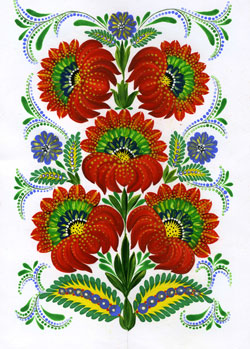 Цілі та завдання
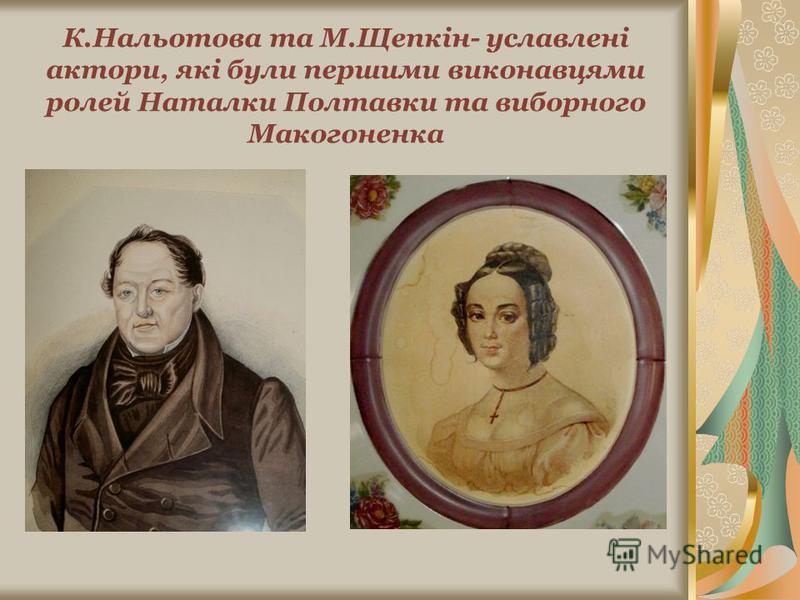 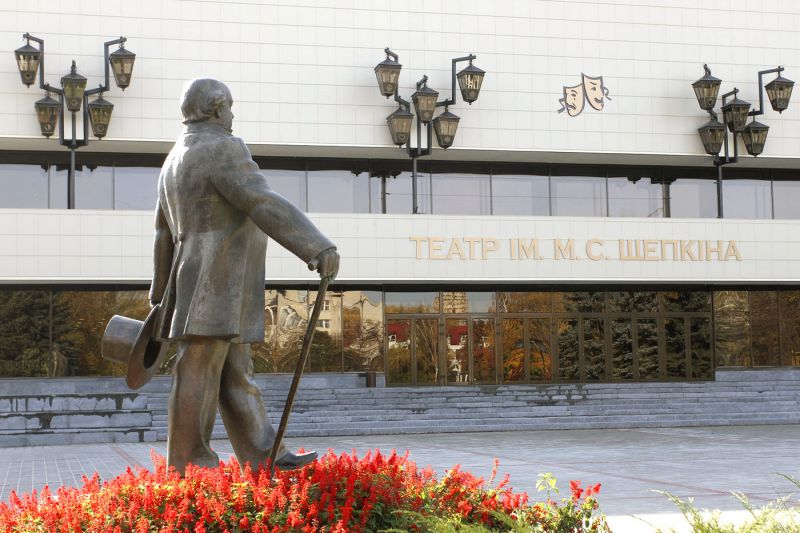 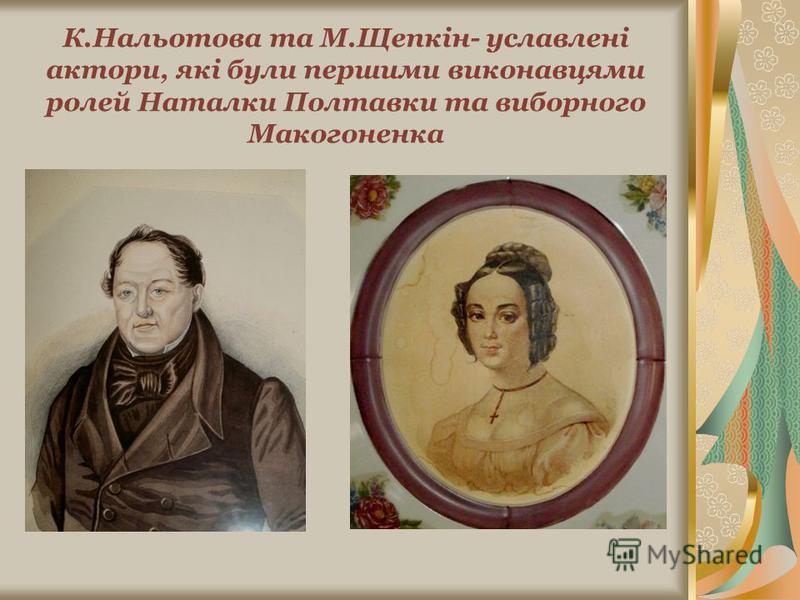 Сумський драматичний театр ім. М. Щепкіна
М. Щепкін
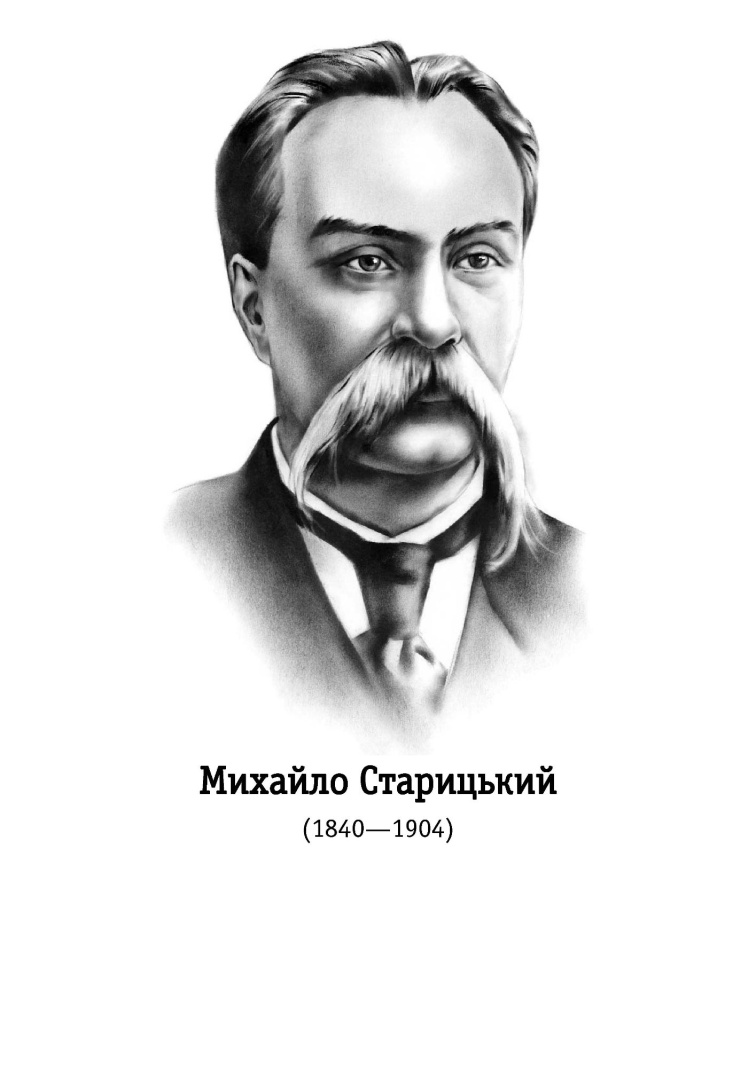 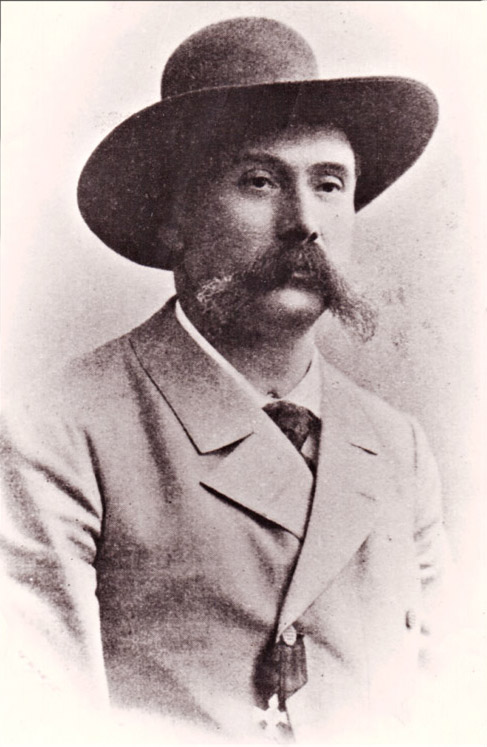 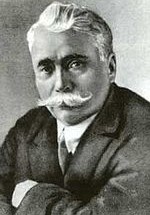 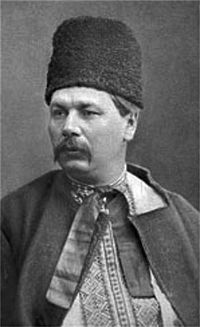 М. Старицький
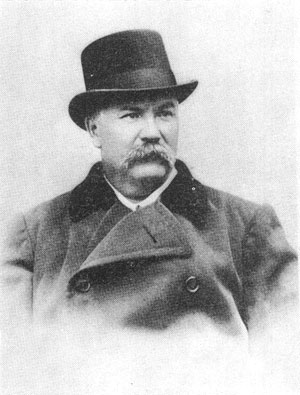 М. Садовський
П. Саксаганський
І. Карпенко-Карий
М. Кропивницький
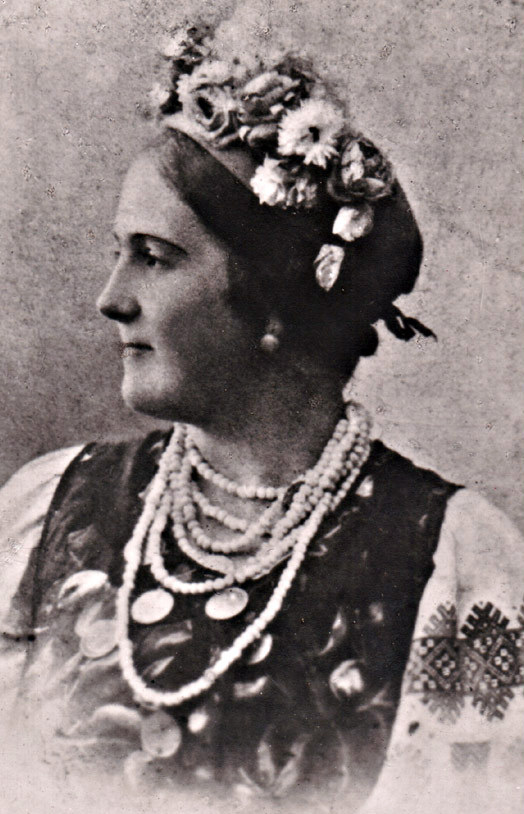 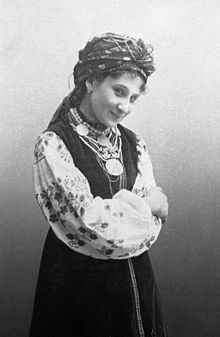 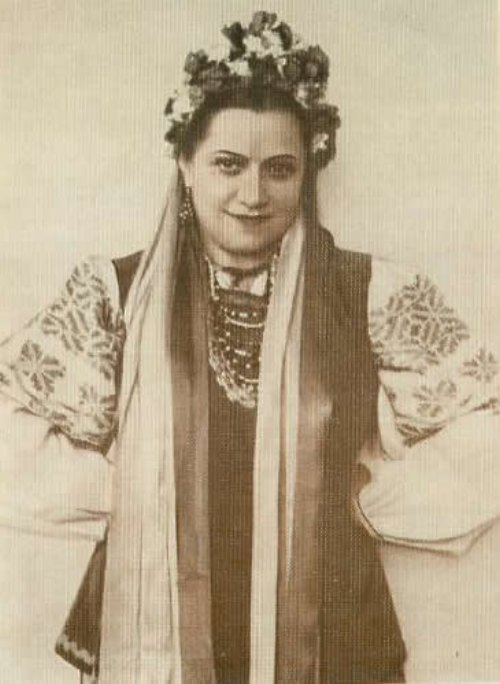 М. Заньковецька
М. Садовська-Барілотті
О. Петрусенко
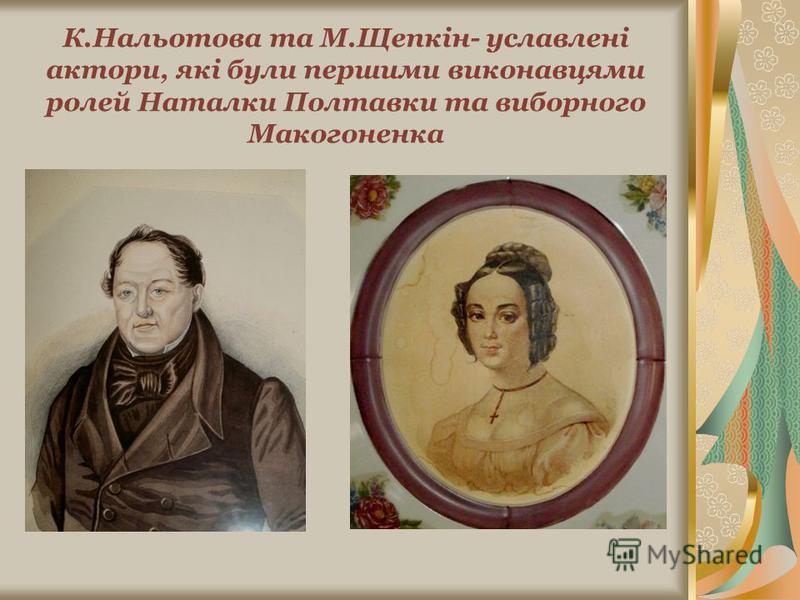 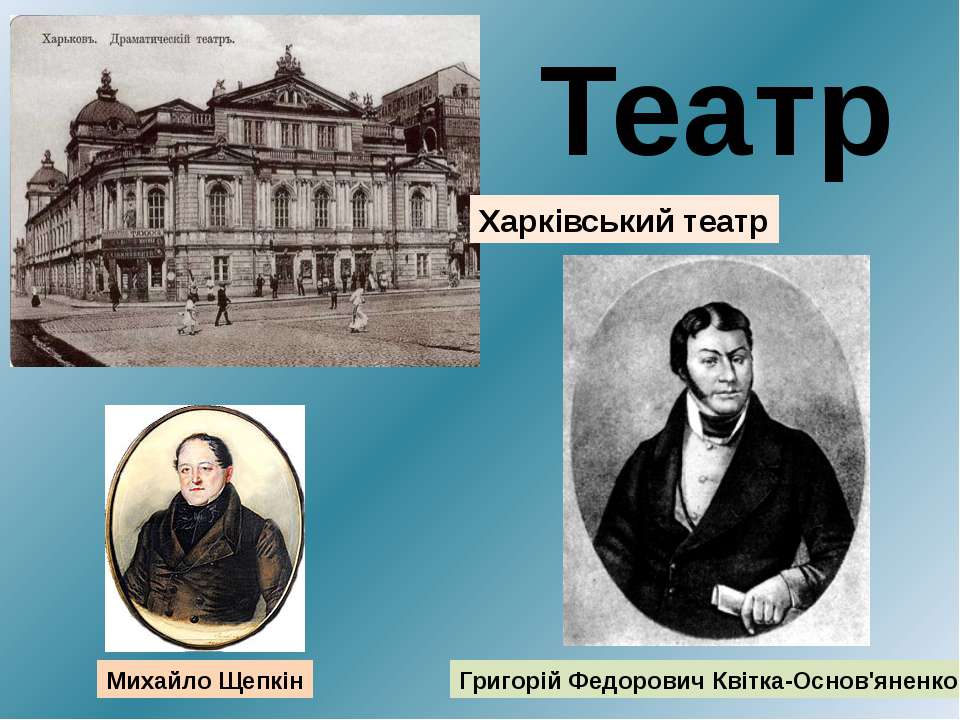